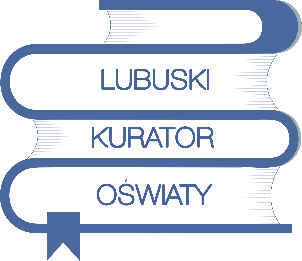 REFORMA PROGRAMOWA– dokąd zmierzamy…Plan działań w województwie lubuskim.
Gorzów Wielkopolski,
10 stycznia 2025 r.
Wdrażanie reformy oświaty 2025/2026
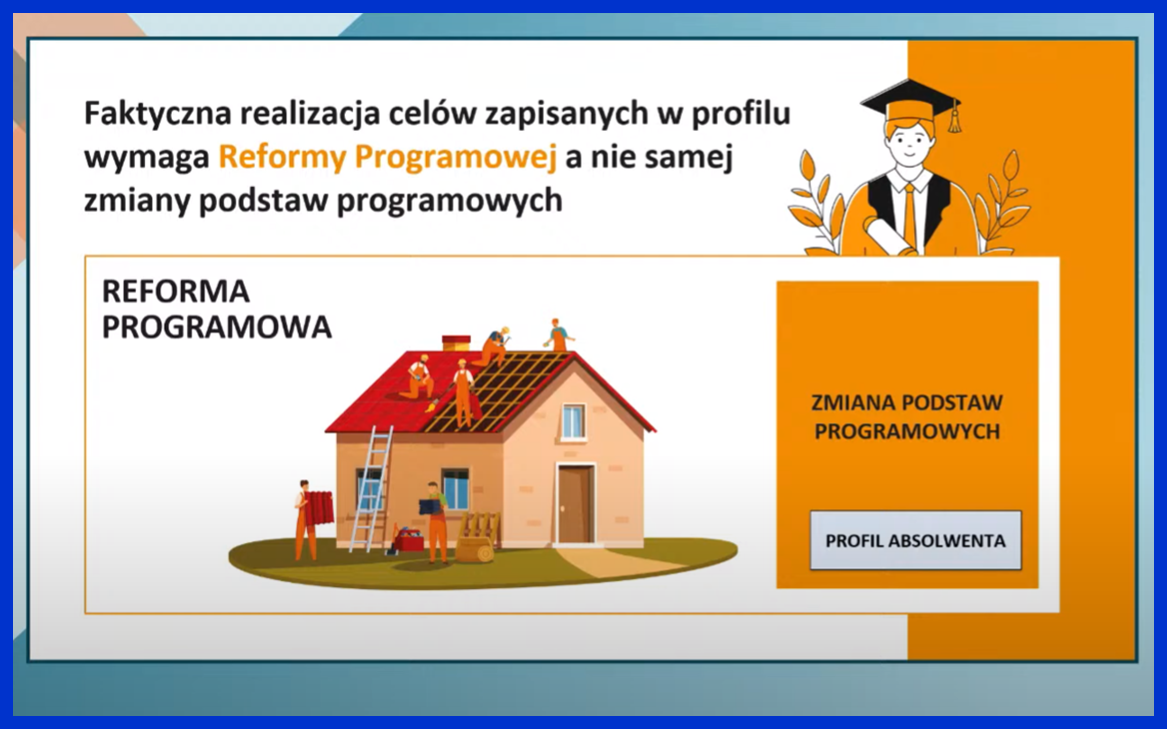 Wdrażanie reformy oświaty 2025/2026
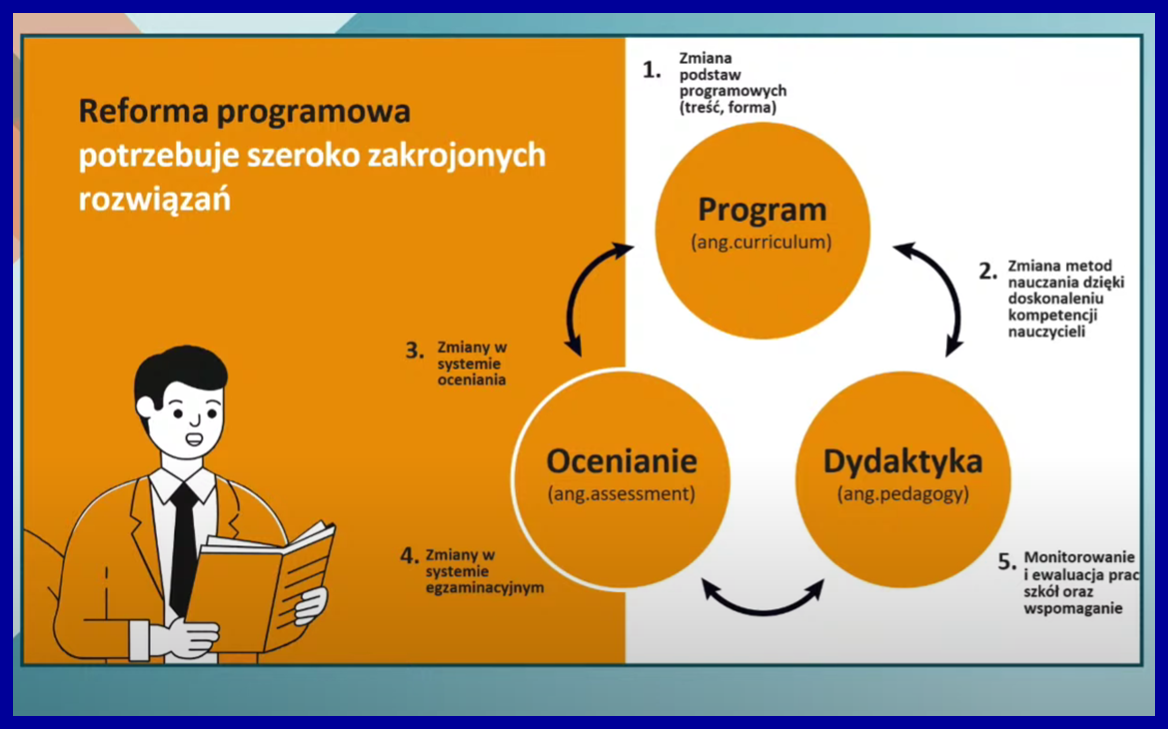 Wdrażanie reformy oświaty 2025/2026
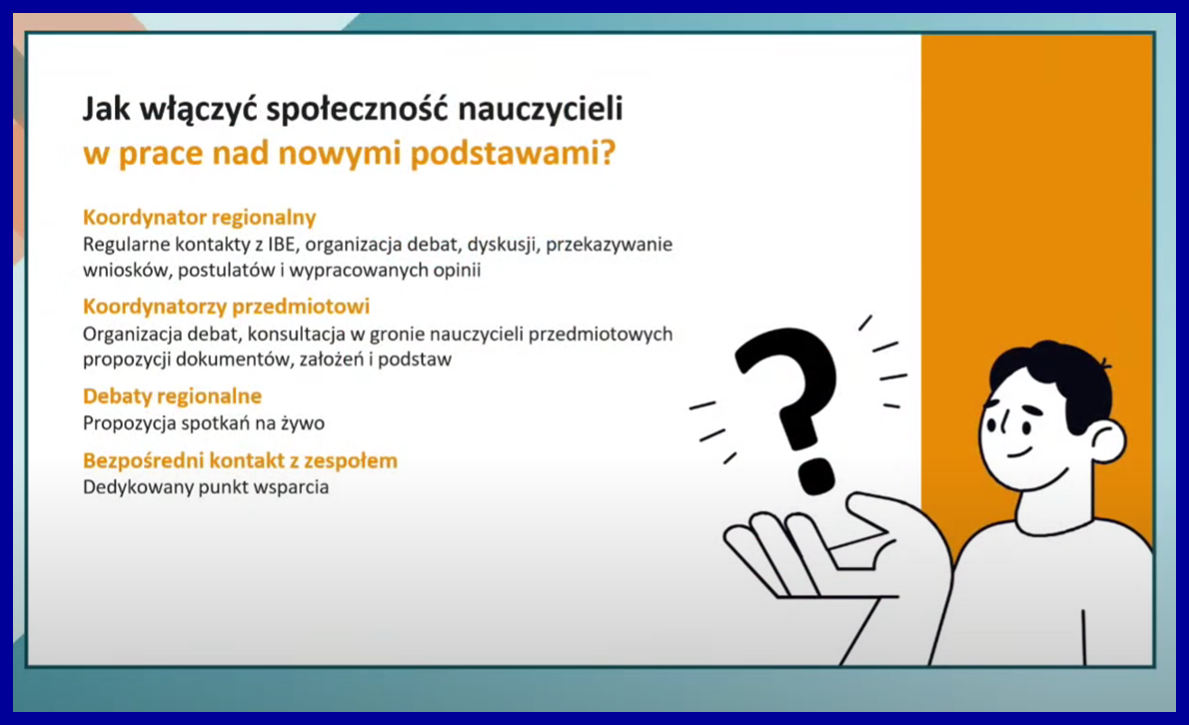 Wdrażanie reformy oświaty 2025/2026
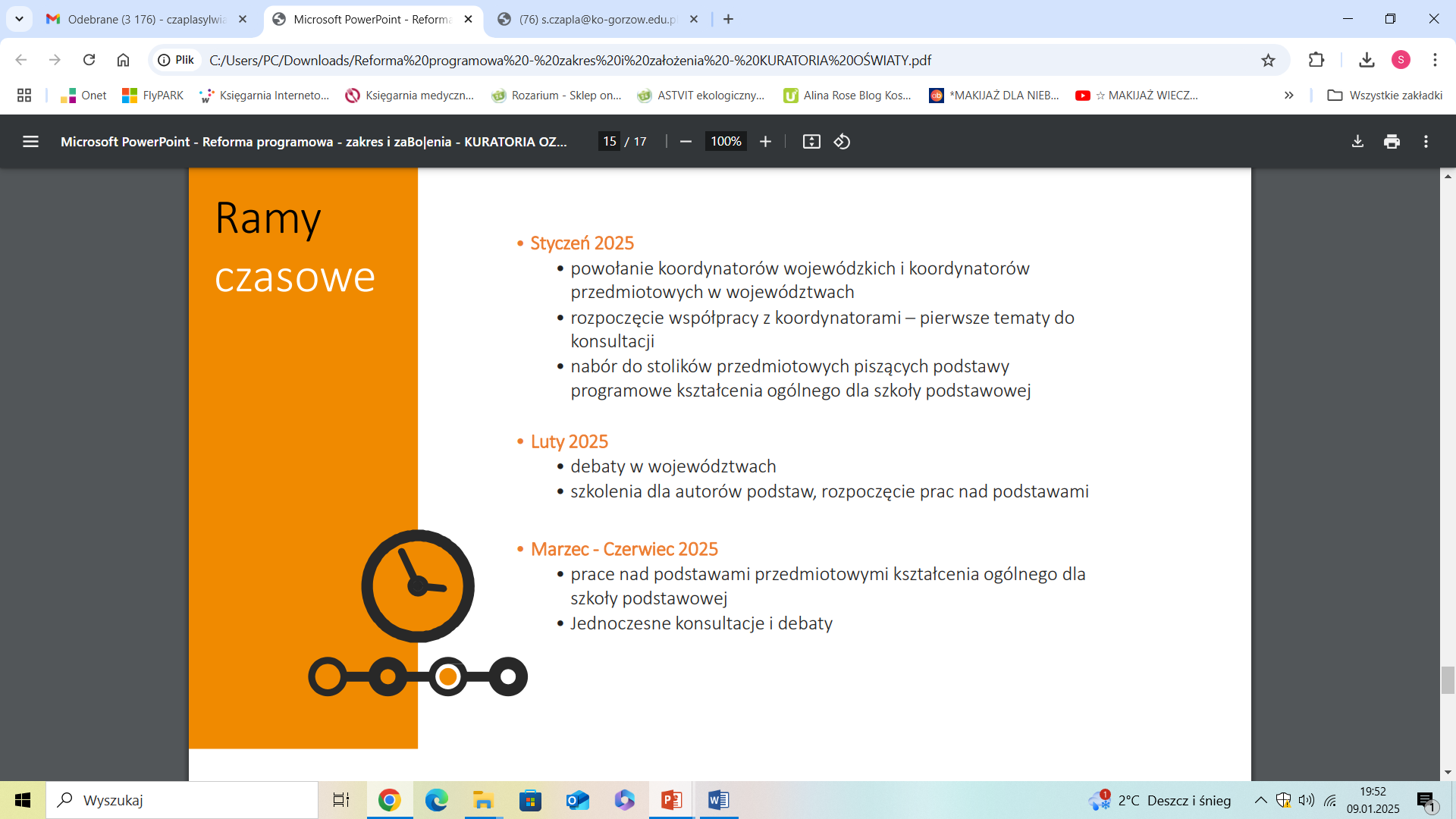 Plan działań w województwie lubuskim
Kampania informacyjna w województwie lubuskim
Konferencje i spotkania